Humanitarian Financing for Local Actors
By: Muhamad Amad
21 July 2020
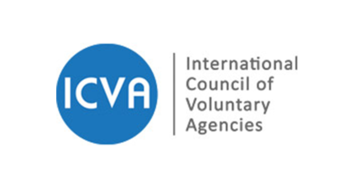 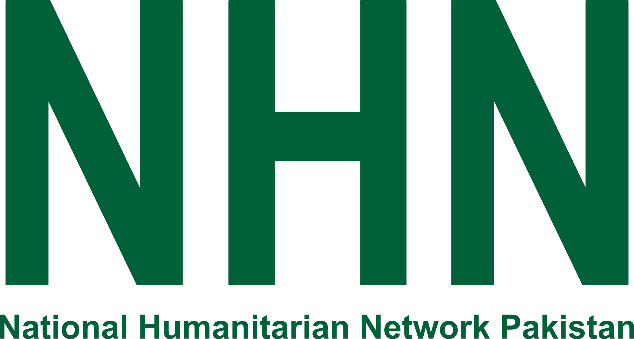 Presenter
Mr. Mohammad Amad is a renowned development professional since 16 years. He had been a volunteer social worker in community since graduation and initiated social reform organization. He is an advocate of localization of humanitarian action. He is in the advisory board of Pakistan Humanitarian Pool fund and a regular contributor to UN strategic policies and plans. He is a member of realization team for START Hub in Pakistan. He contributed to the civil military protocols in complex emergency. Furthermore, he is endorsee of C4Cs and member of GNDR and PHAP.  Since 8 years he is working as Executive Director of Initiative for Development and Empowerment Axis (IDEA) and since 3 years he is National Chair of NHN.
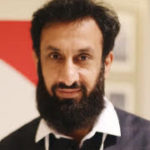 Definition
Localization – 

Local Actors – 

Humanitarian Financing – 

Grand Bargain -
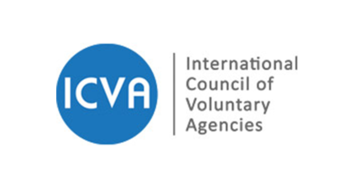 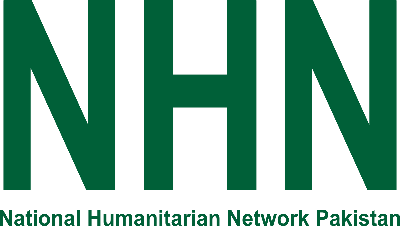 Better Quality Financing for Local Actors
Humanitarian – Development Nexus 
Donors are encouraged to draw on lessons specifically around addressing compliance issues and administrative burden from the development context

Many local civil society actors are both development and humanitarian actors, they are also encouraged to explore how project funding streams might be brought together to more flexibly support these two areas of work

Ensuring funding opportunities for women’s rights organizations and women-led organizations working on humanitarian response
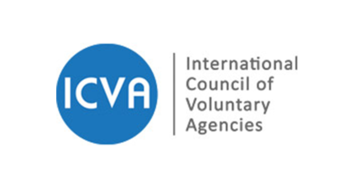 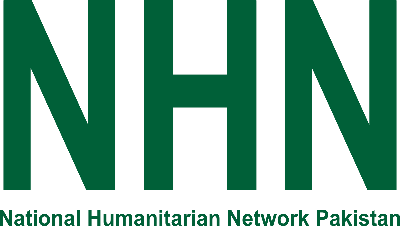 Consortia Arrangements 
International actors should consider consortium arrangements with local actors, with joint reporting

International actors are e encouraged to develop and/or expand rapid response fund facilities for local actor

Local actors are also encouraged to consider consortia with each other

Overhead/Indirect Allowances
Donors and international actors should ensure that adequate overhead/indirect allowances are provided to local actors receiving funding for humanitarian project delivery

There should be transparency on the criteria for and or the percentage of overhead/indirect funding for both international and local actors

This should adequately cover costs of risk management and compliance requirements for both international and local actors (partners)
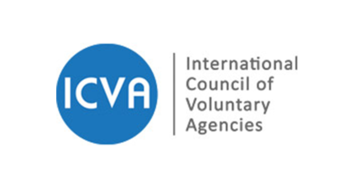 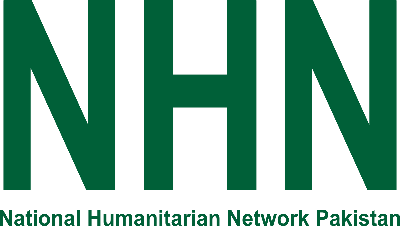 Organizational Strengthening & Sustainability Support by Internationals for Locals 
International actors’ project budgets for local actors should also include assets vital for project implementation, safety and/or organizational financial sustainability (e.g., laptops, vehicles, salaries for interim periods, insurance for staff and volunteers) and organizational strengthening (e.g., staff training, development of policies)

These budgets should be transparent in showing what international partners receive to support the project (e.g., % admin fees)

Local Actors Capacity &b Transparency
Local actors should take the necessary steps to ensure their capacity to transparently and accountably manage and report on donated funds, requesting outside capacity strengthening support as needed 

They are encouraged to fully explore domestic resource mobilization opportunities including with the private sector in order to reduce reliance on international support
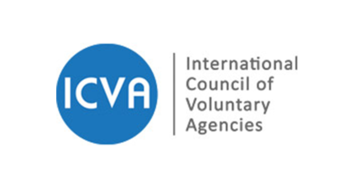 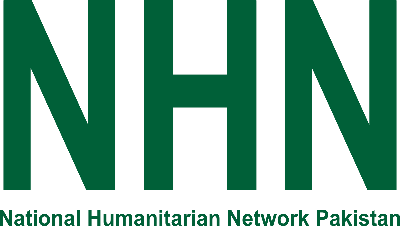 Move beyond Short-Term Project Funding towards Longer-Term Arrangements for Local Actors 
Donors and international actors are encouraged to move beyond short-term project funding for local actors towards longer-term arrangements that also include support for capacity strengthening, as needed, with an eye to future sustainability

The viability of developing multiyear Humanitarian Response Plans should be analyzed as and when appropriate

International partners receiving multi-year funding for humanitarian work in a particular setting should seek to pass along multi-year funding arrangements to their local partners.
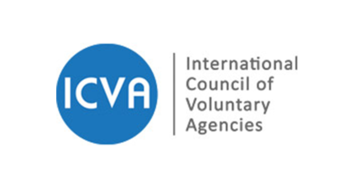 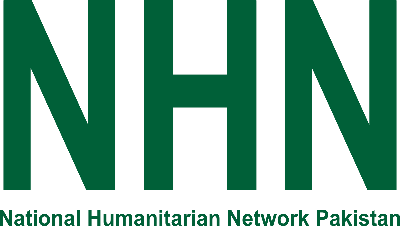 Strengthening the impact of pooled funds for meeting localization goals
Pooled funds, including the UN’s Country-Based Pooled Funds(UN CBPFs), have a proven potential for supporting localization goals. In order to strengthen this potential, the following steps are recommended:

Ensure proactive outreach and effective communications with local actors, especially women-led/women rights organizations, including providing adequate application guidance in local languages

Consider budget flexibility as to the proportion of allowable staff costs, with an eye to organizational sustainability
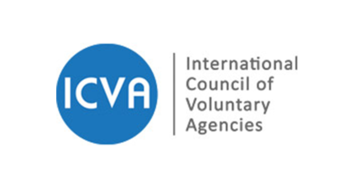 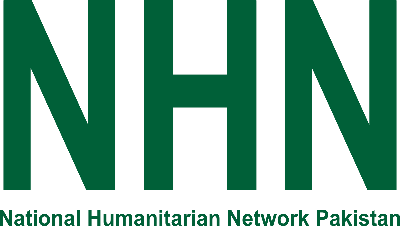 Ensure that adequate indirect/overhead costs are passed on to local actors, including those acting as sub-grantees. UN CBPFs should continue to allow local actors to use up to 7% project support costs when they receive funding directly. In the case of sub grant arrangements, UN CBPFs should promote fair distribution of project support costs proportional to the budget or activity they implement

Reserve a minimum number of seats for local actors in advisory boards, strategic review committees and strategic advisory groups 

Encourage local actors to design/co-design funding proposals around strategic humanitarian needs in a specific crisis rather than ad hoc funding proposals 

Take a long-term perspective and include exit strategies, in targeting and programming as and when appropriate
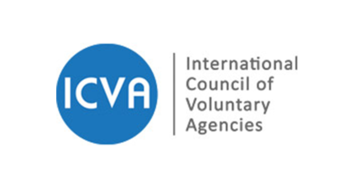 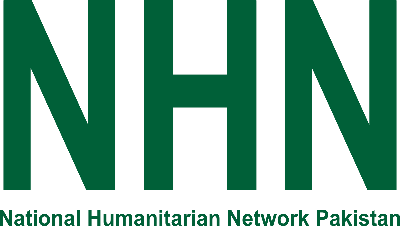 Managing and sharing risks
Common Assessment Review Process for Local Actors
Donors and international actors are encouraged to develop a common assessment review process for local actors at the country level, including, at minimum, arrangements for assessments conducted by one of them to be accepted by as many others as possible

This may include a tiered due diligence model related to various levels of support and or framework for strengthening compliance and quality assurance.
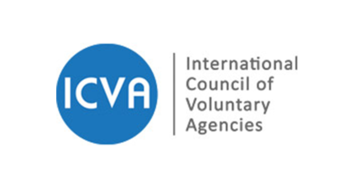 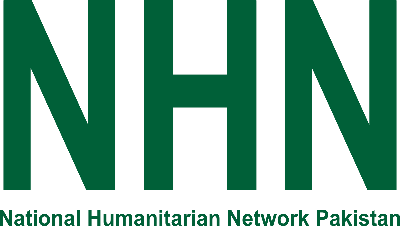 Regular Conversation about Fiduciary Risks 
Donors, international actors and local actors are encouraged to hold regular conversations at the country level about how fiduciary risks are being managed and shared with regard to humanitarian funding, without neglecting other risks such as security, compliance, quality assurance and reputational risks

Management risk in all of its dimensions should be embedded in the programme design, implementation and reporting

Examine Legal or Policy Barriers for International Funding 
Donor and affected state governments are encouraged to examine legal or policy barriers that may hamper international funding for local humanitarian responders (such as rules on the impact of sanctions on banking, counter-terrorism, nationality preferences for receipt of funds, and currency rules and regulations) with an eye to potential exceptions or reforms
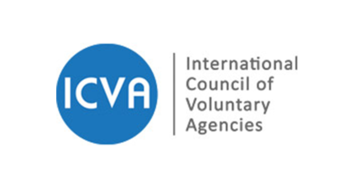 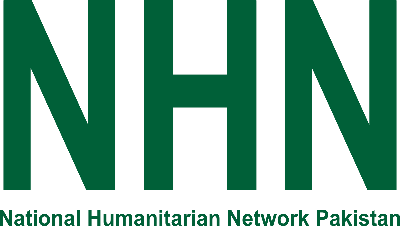 Greater Flexibility for Local Actors
Donors and international actors are encouraged to explore greater flexibility in terms of reporting requirements for local actors (e.g., more flexible deadlines, simplifying language in proposals and reporting templates, potentially through use of the Grand Bargain Reporting Workstream’s “8+3” reporting template).
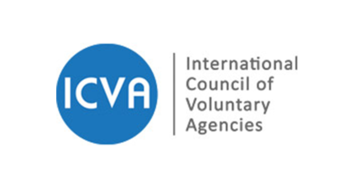 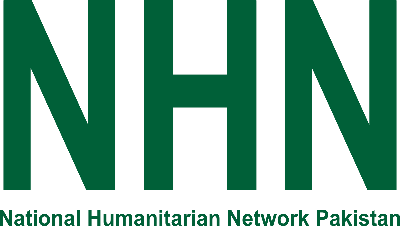 Disclaimer: Presentation is prepared from the Guidance note on humanitarian financing for local actors that is developed on best practices identified in consultations in three regional conferences on localization conducted by the Grand Bargain Localization Work stream in 2019, as well as from a research project commissioned by the IFRC with support from ECHO. This guidance note is a product of the Grand Bargain Localization Work stream but does not necessarily represent the official position of work stream members and Co-Conveners
Discussion
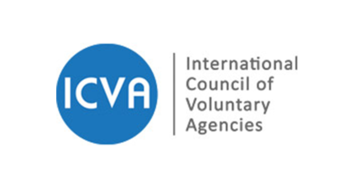 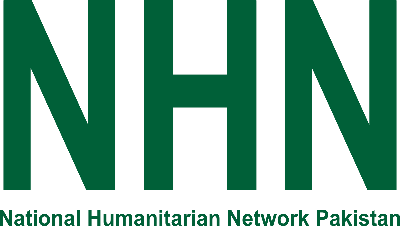